Figure 3. Interphase FISH measurement of Plcl1-Satb2interval in expressing and non-expressing tissues. 3D distance ...
Hum Mol Genet, Volume 23, Issue 10, 15 May 2014, Pages 2569–2579, https://doi.org/10.1093/hmg/ddt647
The content of this slide may be subject to copyright: please see the slide notes for details.
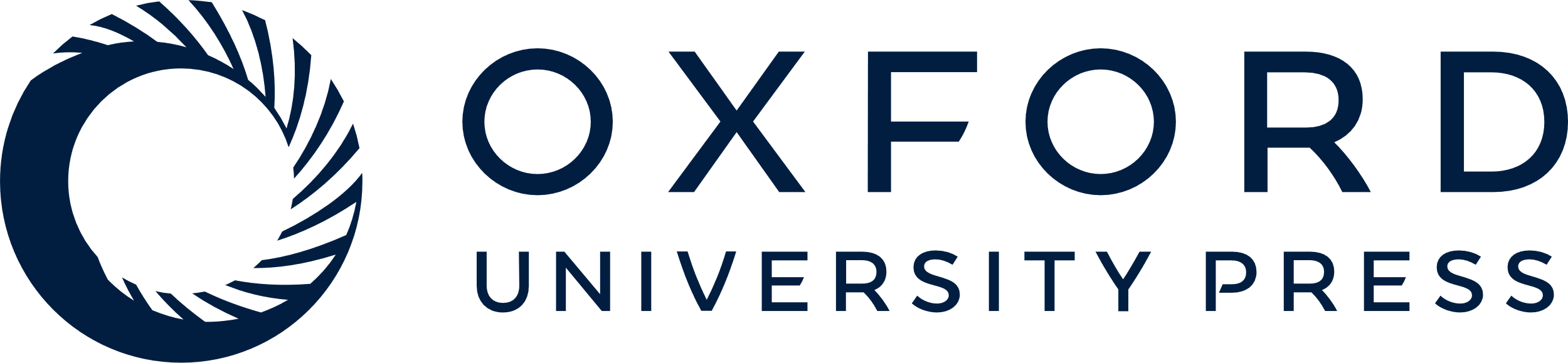 [Speaker Notes: Figure 3. Interphase FISH measurement of Plcl1-Satb2interval in expressing and non-expressing tissues. 3D distance measurements between interphase FISH signals in sections of mouse embryonic tissues reveals localized tissue-specific chromatin decompaction at the Satb2 locus. (A) Genomic organization of the Satb2 locus in mouse (mm9). Orange bars represent mouse BAC probes used in 3D distance measurements. Gray lines represent the distance of each interval, 1–4, between BAC probes. Red lines represent potential CREs. In particular, CREs 1, 2 and 3 are potentially disrupted by each reported BP. (B) Confirming Satb2 expression: immunohistochemistry in the branchial arch region of a wild-type mouse embryo at 13.5 dpc (coronal section, 4 μm thick). Staining is observed in the palatal shelves (ps), tongue (t) and mandible (md). Expressing (E) and non-expressing (NE) areas were examined at 100× magnification in adjacent sections, the former corresponding to region represented by the RNA FISH image in (C). (C) RNA FISH signals (in red) show Satb2 expression at the cellular level in the left palatal shelf and tongue. (D) DNA FISH signals of mouse BAC probe pair RP23-310N0 and RP24-241H21 taken from the right palatal shelf. (E) Optical sectioning of individual nuclei in sections of 13.5 gestational days mouse embryonic tissue in Satb2-expressing and non-expressing areas allowed distances between mouse BAC probe signals, four probe pairs in total, to be measured in 3D. The black lines above a double asterisk indicate a significant transcription-dependent chromatin decondenzation based on a 95% confidence interval (CI) (see Supplementary Material, Tables S2–S4).


Unless provided in the caption above, the following copyright applies to the content of this slide: © The Author 2013. Published by Oxford University Press.This is an Open Access article distributed under the terms of the Creative Commons Attribution License (http://creativecommons.org/licenses/by/3.0/), which permits unrestricted reuse, distribution, and reproduction in any medium, provided the original work is properly cited.]